Michael Oyer, in his new capacity as Mennonite Mission Network’s program director for Service Adventure, has just completed a three-day visit to the unit in Colorado Spring, Colorado. Pray for wisdom for Michael and the unit leaders, Christian and Leigha Stoltzfus. Pray for a year of growing in faith for participants — Elisabeth Daudey, Alea Sagert, Sadie Sherman and Hannah Smith — and for their host congregation, Beth-El Mennonite Church.
April 6, 2025
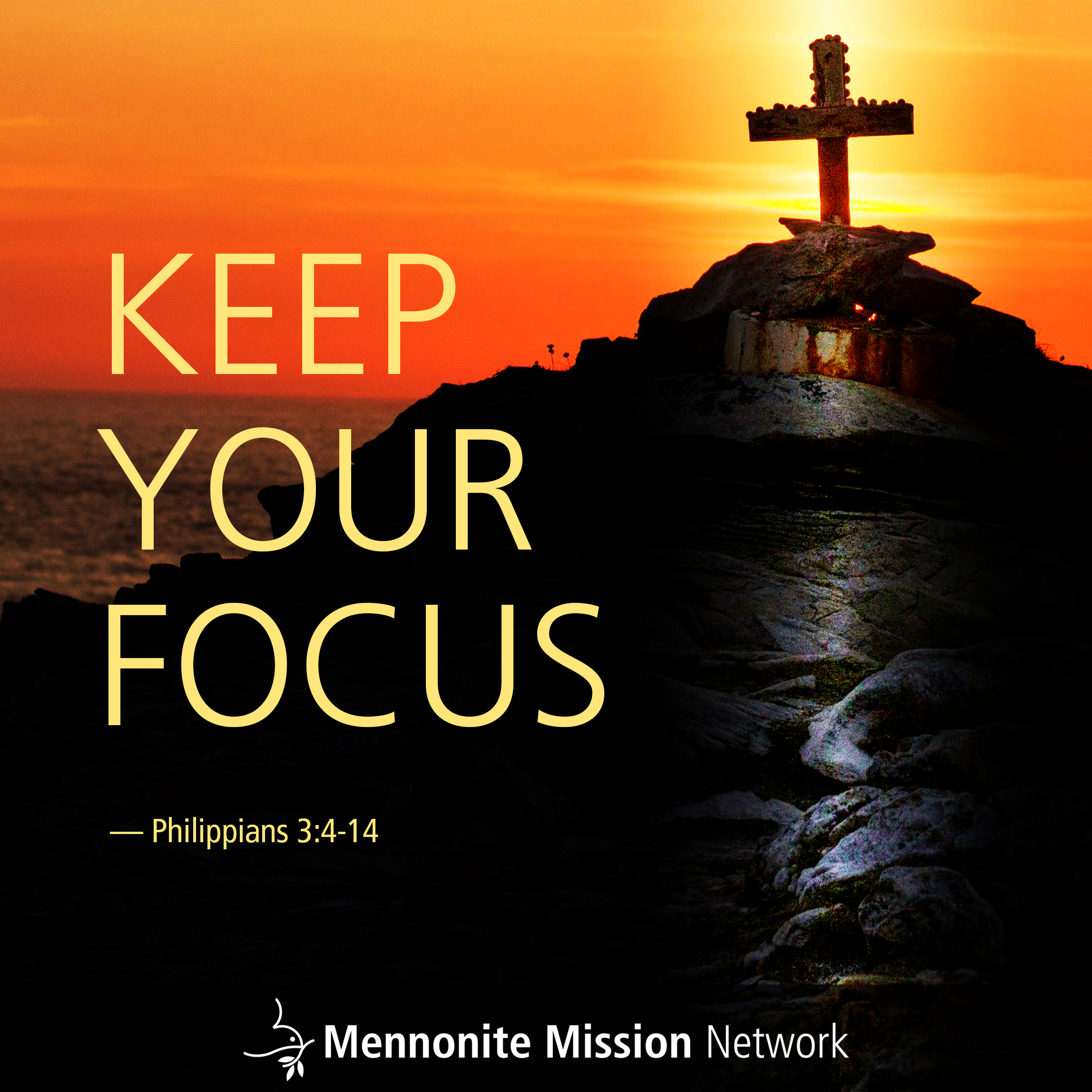 Mennonite Mission Network requests prayer for those participating in a 12-day Christ at the Borders Just Peace Pilgrimage to Calais, France, where they are visiting organizations that work with migrants who are trying to cross the English Channel. Pray for the participants as they get first-hand experience with Mission Network partner ministries at Maria Skobtsova House, in Calais, and Peaceful Borders, in the United Kingdom.
April 13, 2025
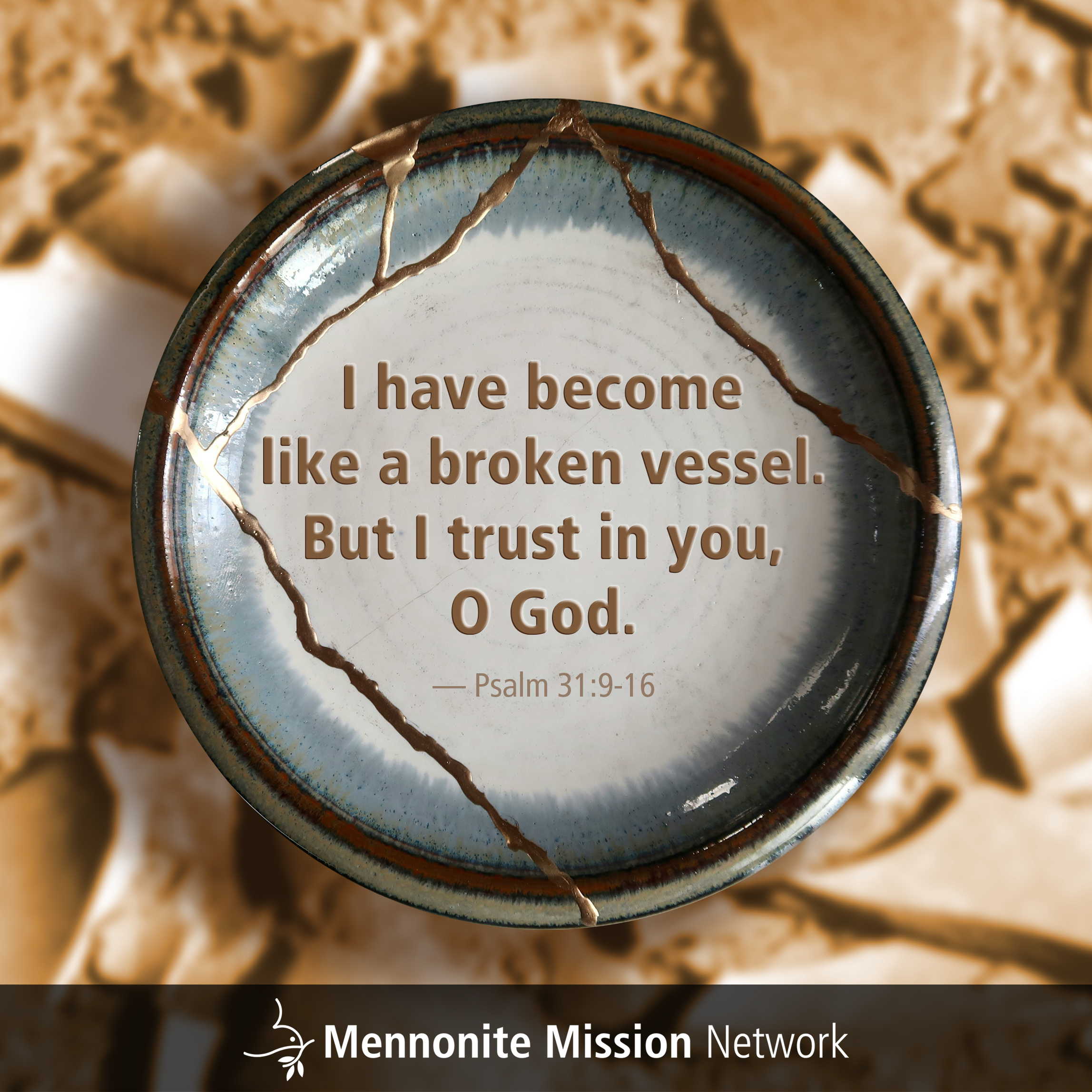 On this Easter Sunday, join Mennonite Mission Network’s 74 workers and 183 partner organizations throughout the United States and 45 other countries around the world in proclaiming the message of Jesus’ resurrection power and love to those we encounter.
April 20, 2025
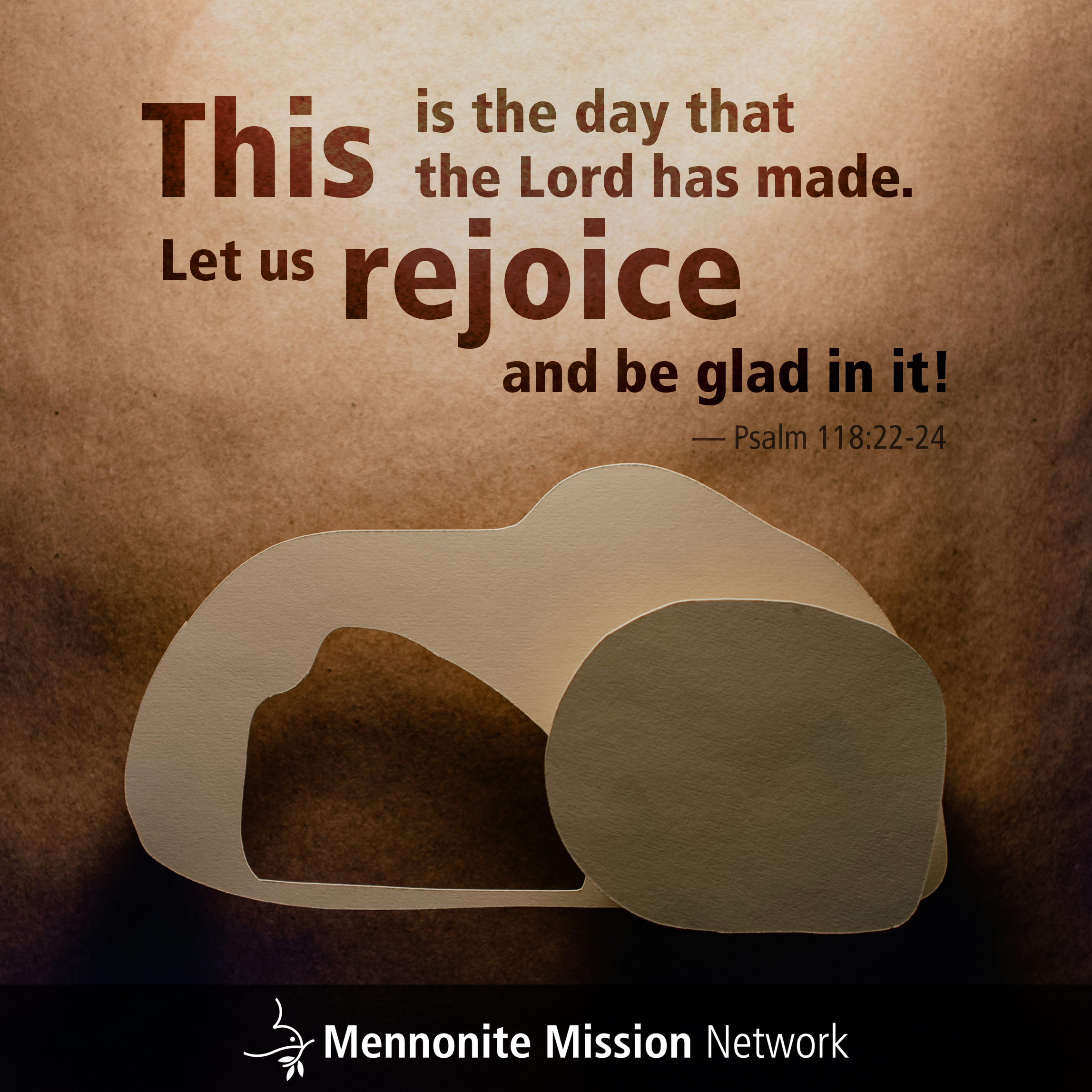 Mennonite Mission Network requests prayer for the Kikubya Mennonite Church in Uganda, whose building was severely damaged by floods, and for the 15 families who lost their homes and/or crops. Bishop Simon Okoth asks for prayer and resources, as the church tries to carry on its ministries to its members, many of whom fled from violence in Rwanda generations ago. Despite their limited resources, Mennonites are also hosting people fleeing from violence in the Democratic Republic of Congo.
April 27, 2025
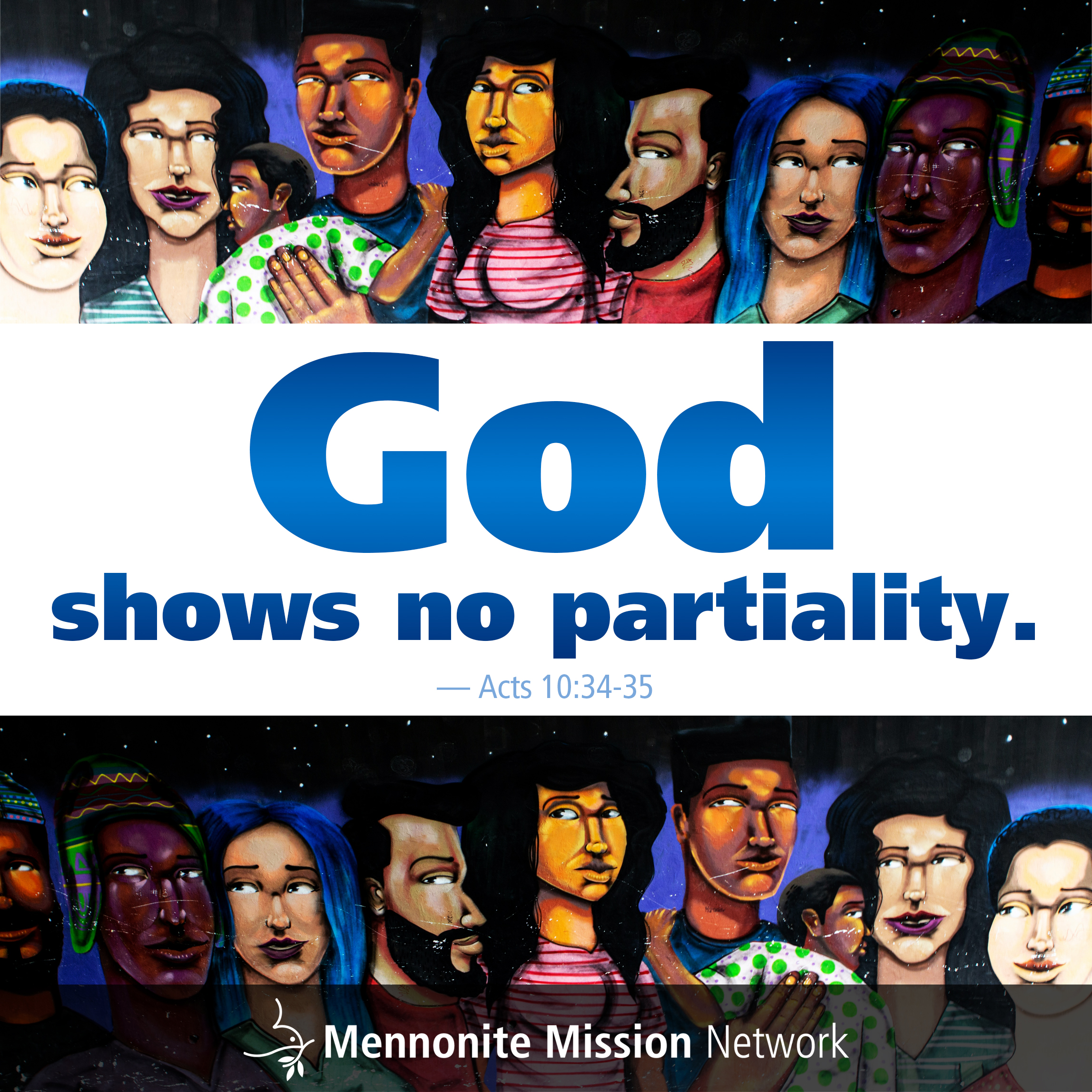